人教精通版三年级上册
Hello!I'm Monkey
WWW.PPT818.COM
Let’s sing—Hello!
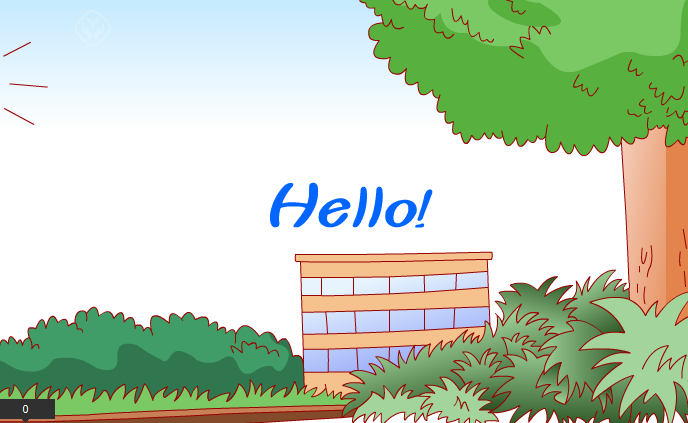 This is morning.
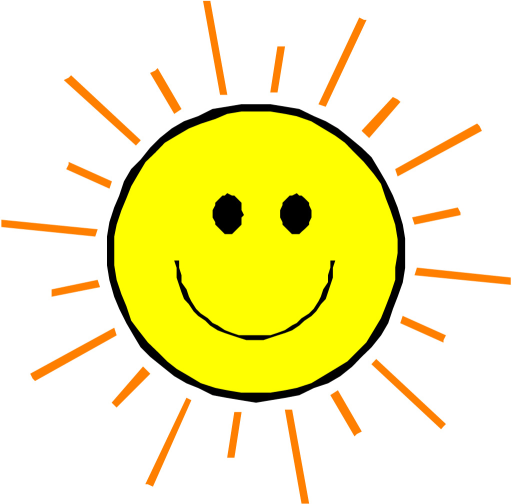 This is afternoon.
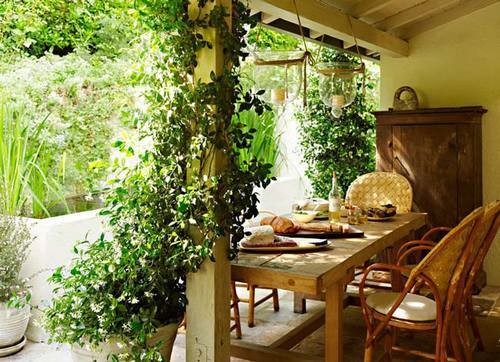 Good afternoon!
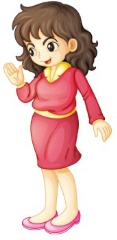 That’s Mr. Zhang. I’m not Mr. Zhang. I’m Miss Zhang.
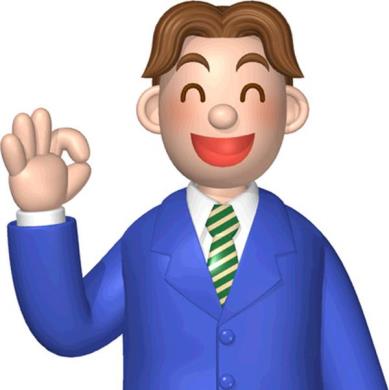 小猪拿着锄头走在乡间的小路上，看见刚刚拔完胡萝卜的小兔正蹦蹦跳跳地往家赶。小猪便向小兔问候“下午好”，小兔也向小猪问候“下午好”。
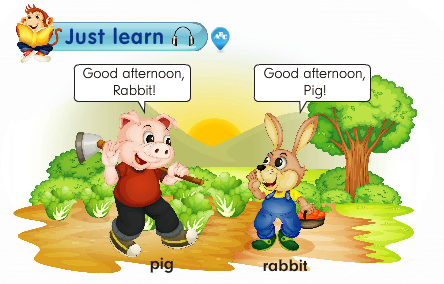 Look, that’s Miss Pig. Let’s say together. Good afternoon, Miss Pig.
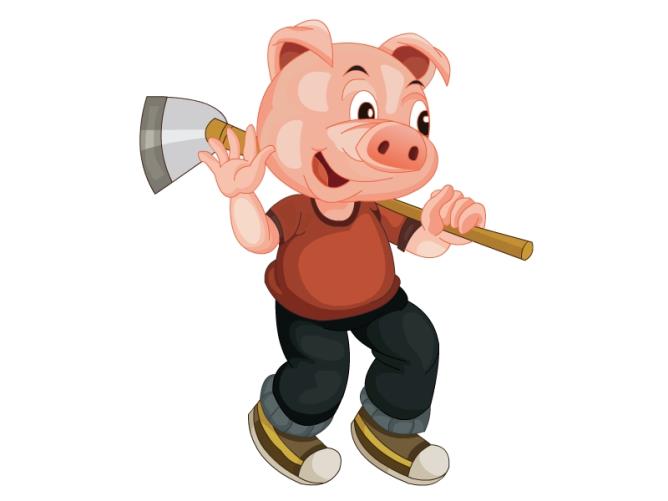 pig
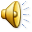 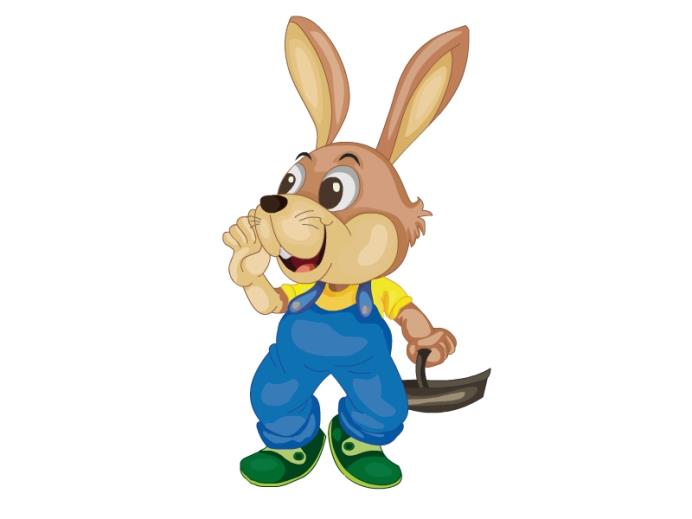 rabbit
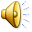 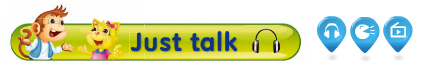 Good afternoon, boys and girls!
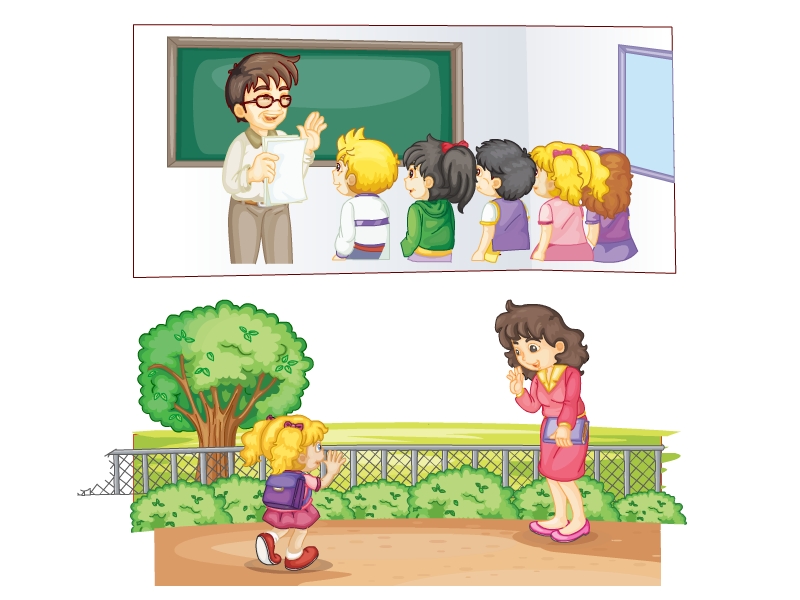 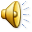 Good afternoon, Mr. Zhang.
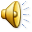 Good afternoon!
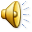 Good afternoon, Miss Liu.
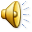 句型讲解
课文应用：Good afternoon, Miss Liu.
                下午好，刘老师。

注释：afternoon指从午后到日落前。
Practice
动物模仿秀：教师提前准备几张小纸条，上面写上学过的动物单词。找几个学生上来根据单词提示，模仿小动物的动作或声音，其他同学猜是什么动物。
Practice
举办“森林动物”聚会，请同学们分别戴上动物的头饰，进行前几课书Just talk部分的会话练习。
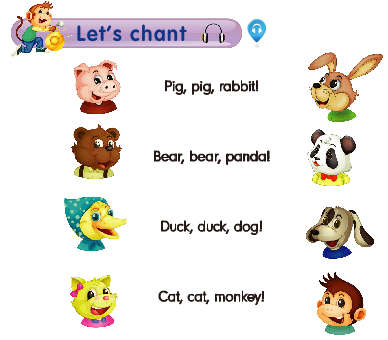